Языком математики
о вреде курения.
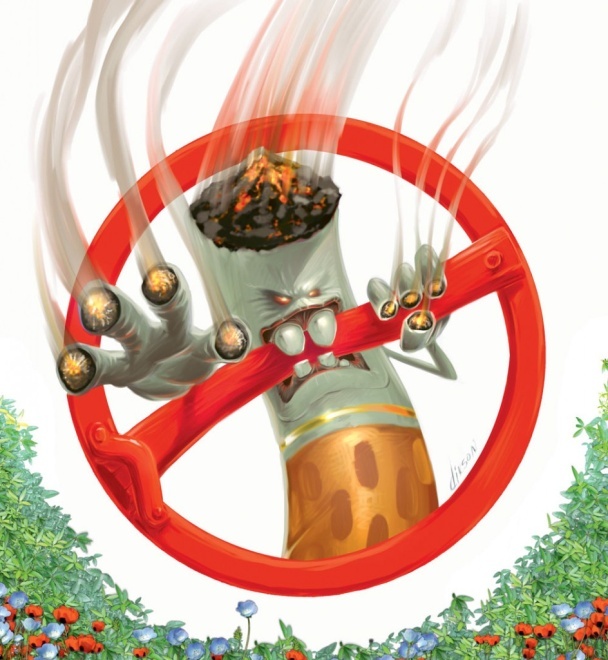 Разминка.
Курение – это скрытая …
болезнь;
наркомания;
привычка;
кинокамера;

Курение – это частые болезни и преждевременная …
старость;
смерть;
молодость;
 Через сколько секунд после первой затяжки яд-никотин поступает в мозг?
7 секунд;
20 секунд;
10 секунд;
1 секунда;
Разминка (продолжение).
Болезнь заядлых курильщиков.
насморк;
грипп;
бронхит;
воспаление хитрости ;

При курении вредных веществ в организм попадает около: 
30;
10;
5;
2;
 Что поражается у курильщиков, прежде всего?
печень;
лёгкие;
сердце;
почки;
Посчитай и отгадай слово.
Расшифруйте название страны, в которой впервые появился табак.



    И = -45-(-2)           А = 30+(-35)              Е = -12-13              К = 144÷(-12)   Р = -13·(-6)                            М = -0,5-3,5               А = 6-(-  19)
Кто первый нашел табак?



М = 125÷(-5)               О = 26+(-6)               К = -35+(-9)                У = -17+30    Б = -12·(-6)             Л = -17-(-8)
А
М
Е
Р
И
К
А
К
О
Л
У
М
Б
Статистика.
Одна сигарета разрушает 25 мг витамина С. Дневная норма приема витамина С 500мг. Сколько витамина ворует у себя тот, кто выкуривает 14 сигарет в день? Сколько витамина С у него остается?.
Ответ: 350 и 150
Известно, что в среднем 80% курящих страдают заболеванием легких. Найдите количество больных в отдельном микрорайоне, если там курят 500 человек.
Ответ: 400
30 больных перенесли инфаркт (нарушение питания участка сердечной мышцы и его отмирание). Известно, что среди них 80% курящих. Сколько человек могли бы быть здоровы?
Ответ: 24
Статистика.
После курения одной сигареты в кровь поступает 3 мг никотина. Сколько никотина поступит в кровь, если человек выкурит 14 сигарет?
Ответ: 42
Исследователи установили, что до 15 % рабочего времени уходит на курение. Рабочий день длится 8 ч. Сколько рабочего времени теряется из-за курения?
Ответ: 72 мин.
Определить, сколько процентов своего годового дохода тратит на сигареты человек, выкуривающий одну пачку в сутки, если пачка сигарет стоит 25 рублей, ежемесячная зарплата 12000 рублей, в месяце 30 дней.
Ответ:  6,25%
Статистика самого важного.
Средний вес новорожденного ребенка 3 кг 300 г. Если у ребенка отец курит, то вес малыша будет меньше среднего на 125 г, а если курит мать — меньше на 300 г. Определить, сколько % в весе теряет новорожденный, если курит папа? Мама? Ответь округлить до единиц.
Ответ: 13%
Будьте здоровы!
Занимайтесь математикой!!!